CodeTaal
Hoe introduceer je nieuwe figuren in een verhaal?
Vorige les:
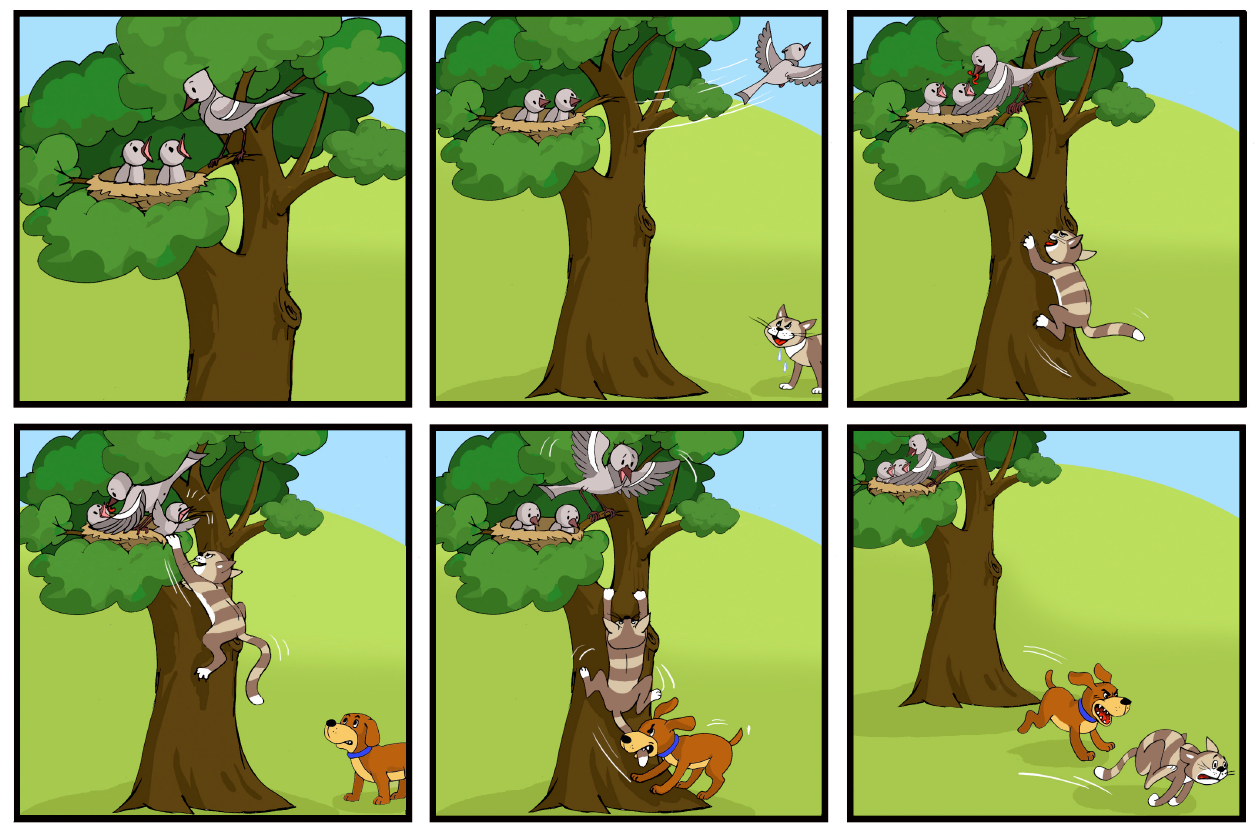 Wie zijn er op dit plaatje?
Een moedervogel 
Haar baby’s 


Een nieuw iemand in het verhaal krijgt het lidwoord ‘een’ in het Nederlands. 
Gebeurt dit ook in andere talen?
Vorige les:
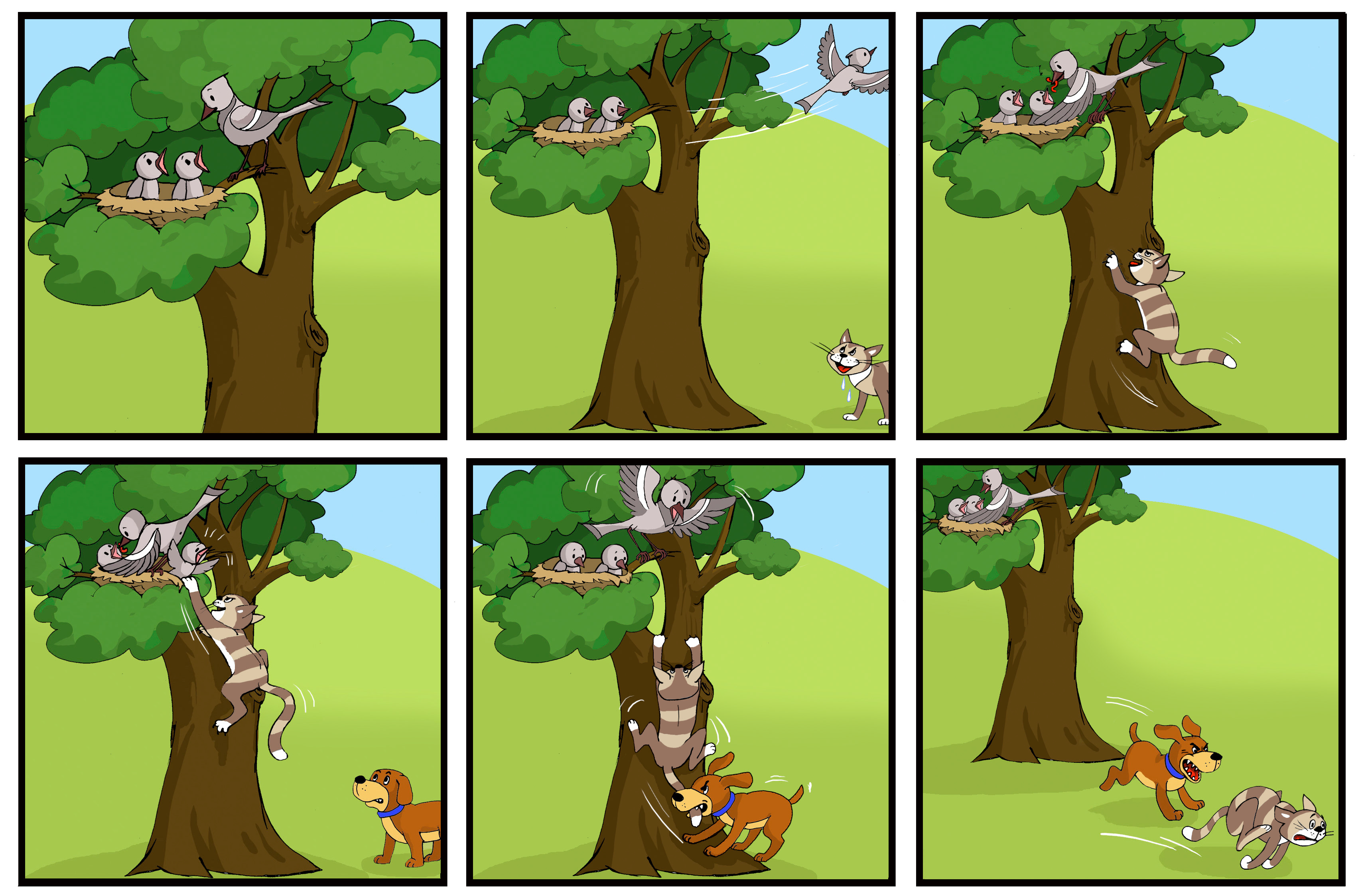 Wat gebeurt er nu op dit plaatje?
De moedervogel vliegt weg. 
Een kat komt kijken naar de baby’s. 


De moeder kenden wij al (de), maar de kat nog niet (een)!
Gebeurt dit ook in andere talen?
Vorige les:
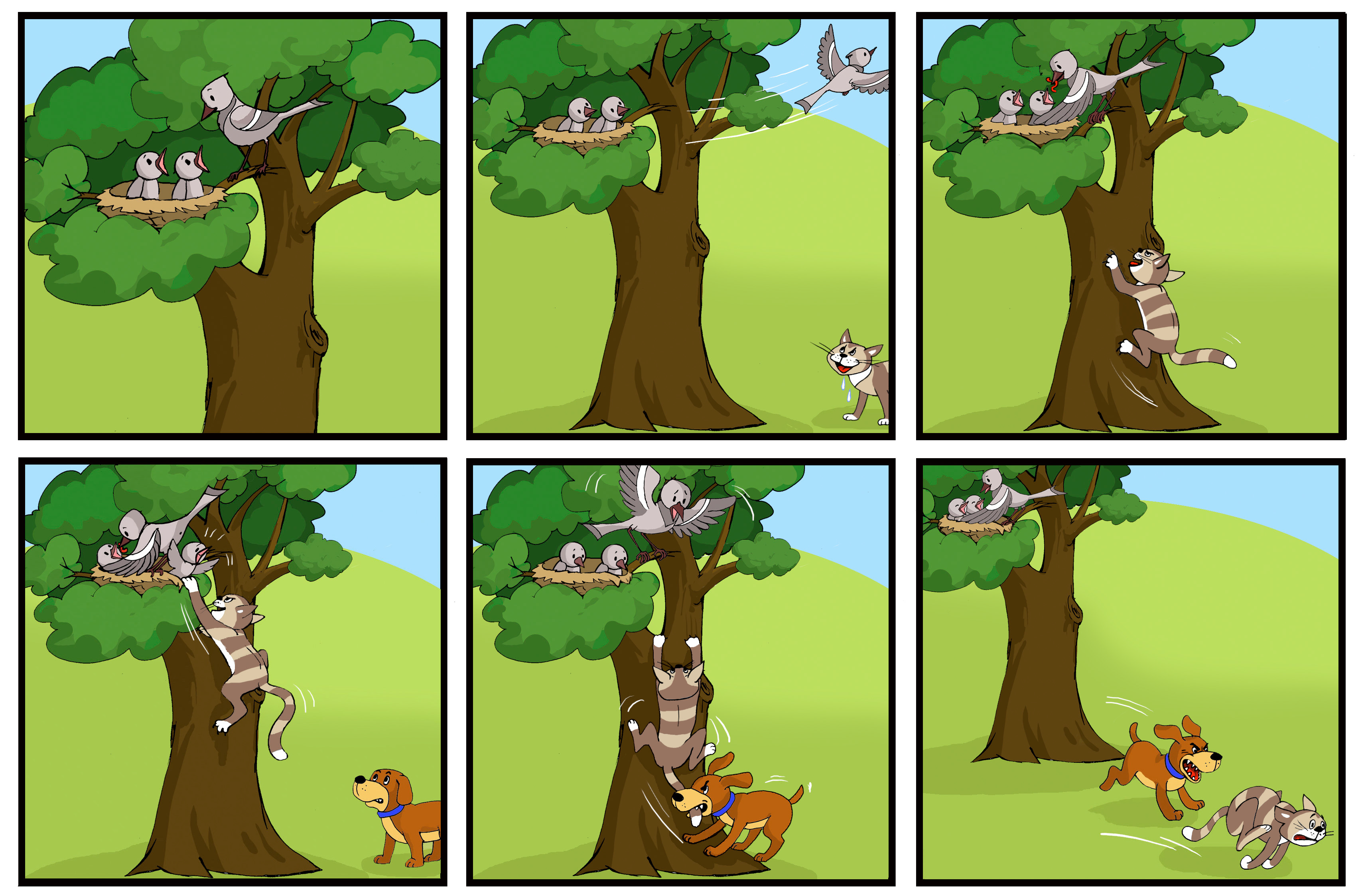 Wat gebeurt er nu op dit plaatje?
De moedervogel voert haar baby’s. 
De kat klimt in de boom. 


Bij dit plaatjes kenden wij alle dieren al (de)!
Gebeurt dit ook in andere talen?
Deze les:
Verder met het verhaaltje in het Engels!

Gebruik de woordjes die wij vorige keer hebben geleerd:
Bird
Nest
Fly
Cat
Dog
Grab
Pull
Run
Vertalen
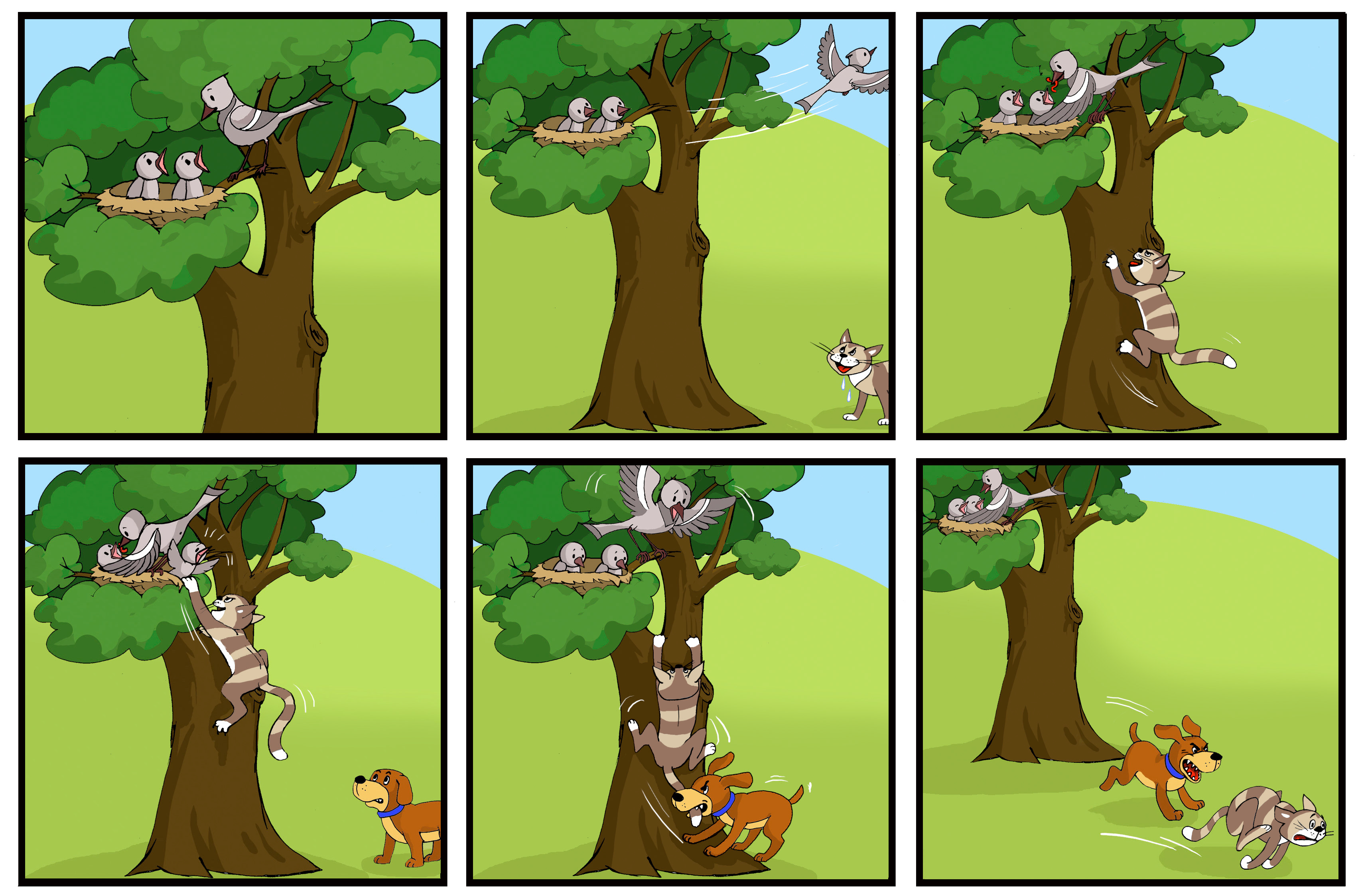 Wat gebeurt er nu op dit plaatje?
The cat grabs the bird. 
A dog sees the cat. 


Bij dit plaatje kenden wij de vogels en de kat, maar nog niet de hond!
Vertalen
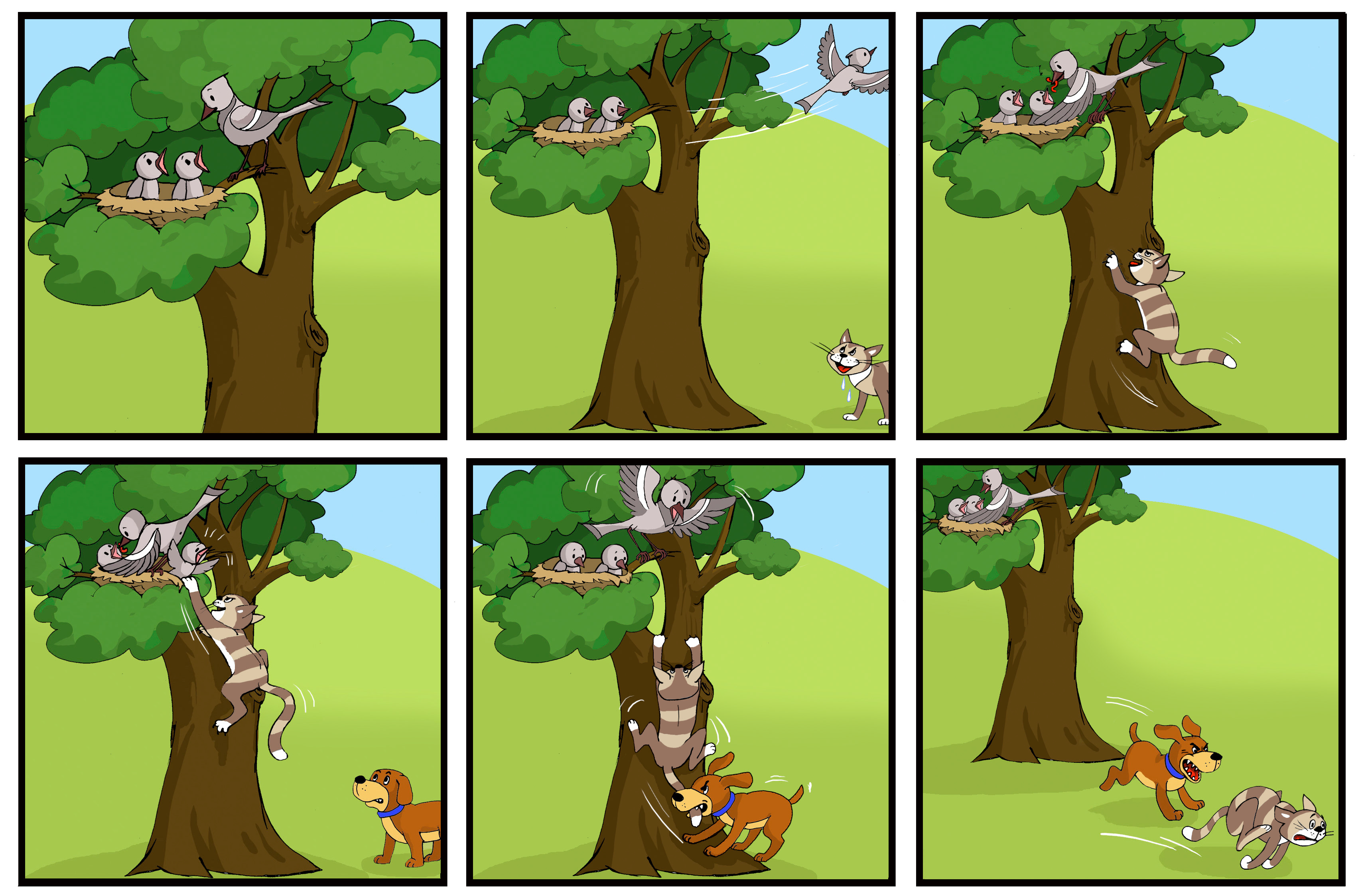 Wat gebeurt er nu op dit plaatje?
The bird flies. 
The dog pulls the cat. 


Bij dit plaatje kenden wij alle dieren!
Vertalen
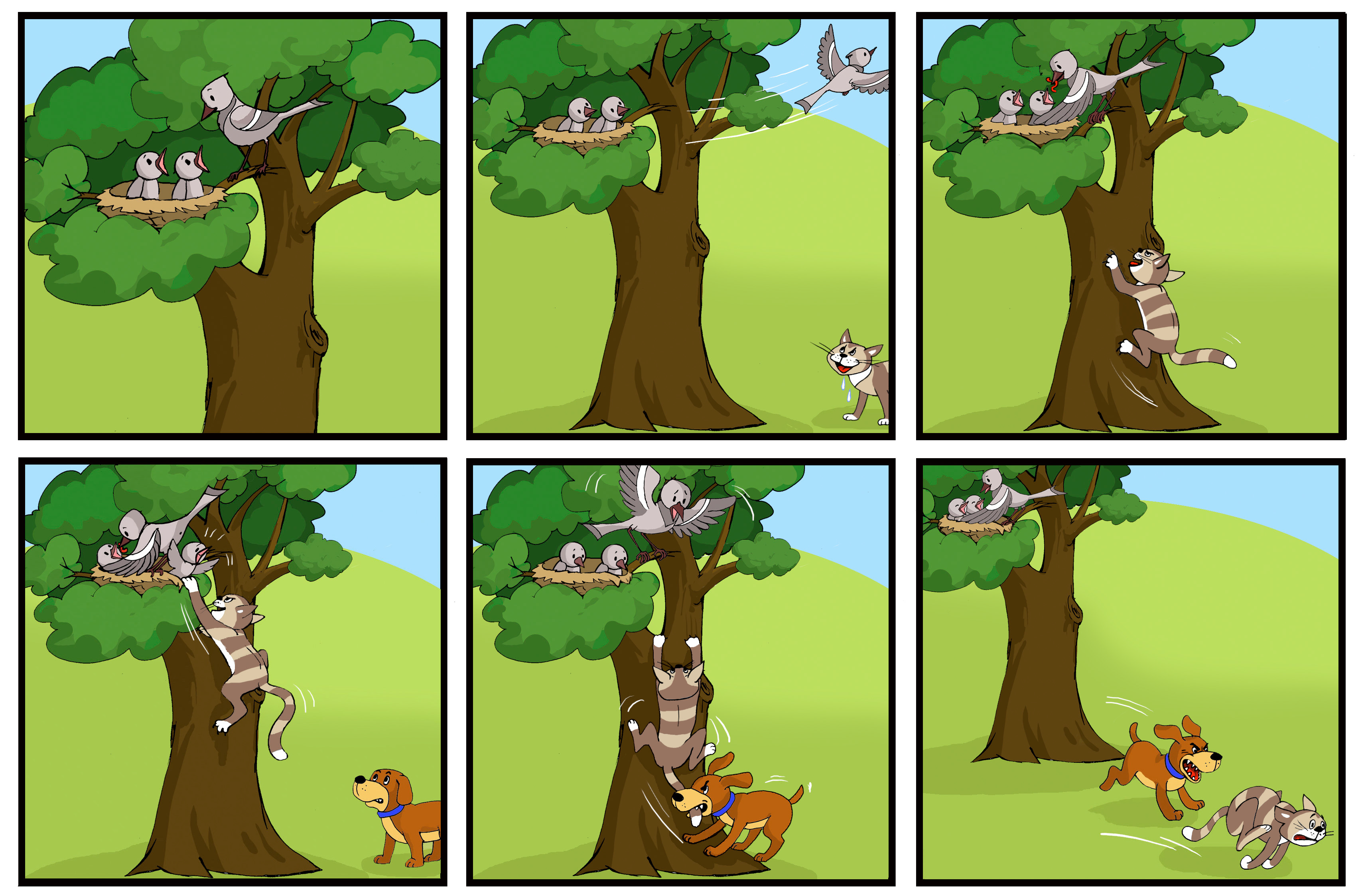 Wat gebeurt er nu op dit plaatje?
The cat and the dog run away. 

Bij dit plaatje kenden wij alle dieren!
+ en (zelfstandig naamwoord, NL) = 


+ (e)s (zelfstandig naamwoord, ENG) =  


+en (werkwoorduitgang, NL) =
Vormpjes - Herhaling
Lidwoord = 

Zelfstandig naamwoord =


Werkwoordstam =
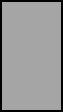 +t (NL) = 


+s (ENG) =
Vormpjes – nieuw vormpje
Nu gaan we nog een nieuw vormpje leren:


Bepaling van plaats =

Dit vormpje gebruik je om te zeggen waar iets is:NL: bijv. in de trein, onder de tafelENG: bijv. in the train, under the table 

Dit vormpje is handig als je zinnen moet maken bij je verhaaltje
Zinnen maken – Making sentences
De vogel      vliegt      door de lucht
The bird 		flies 		  through the air
[Speaker Notes: Om te oefenen met deze zinnen gaan we ze leggen met de figuurtjes, eerst in het Nederlands dan in Engels. Als er teveel verwarring is over het voorzetsel kan er ook gebruik worden gemaakt van de versie waar het figuurtje niet in zit. Voorzetsels worden namelijk niet extensief besproken.]
Zinnen maken – Making sentences
Een kat   		kijkt				naar de bomen
A cat 			looks 			at the trees
[Speaker Notes: Om te oefenen met deze zinnen gaan we ze leggen met de figuurtjes, eerst in het Nederlands dan in Engels. Als er teveel verwarring is over het voorzetsel kan er ook gebruik worden gemaakt van de versie waar het figuurtje niet in zit. Voorzetsels worden namelijk niet extensief besproken.]
Zinnen maken – Making sentences
Een kat   		klimt			in een boom
A cat 			climbs 			in a tree
[Speaker Notes: Om te oefenen met deze zinnen gaan we ze leggen met de figuurtjes, eerst in het Nederlands dan in Engels.]
Individueel oefenen
Gebruik je tablet of laptop om zelf te puzzelen in de app:

Ga naar www.uu.nl/codetaal
Klik op “Lessen voor voortgezet onderwijs” en dan op “Articles 1” en “Articles 2”
Question of the day
Hoe introduceer je nieuwe figuren in een verhaal? 





Volgende keer: persoonlijk voornaamwoord